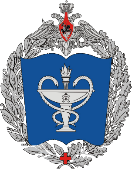 ВОЕННО-МЕДИЦИНСКАЯ АКАДЕМИЯ
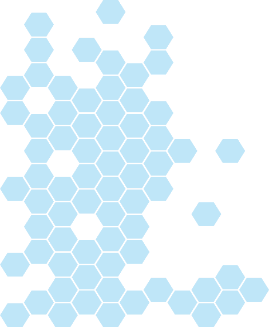 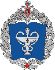 2
Военно-медицинская академия - старейшая среди военных академий и медицинских вузов нашей страны
Подготовлено более 100 000 врачейи 10 000 ученных
ВЕКОВЫЕ ТРАДИЦИИ
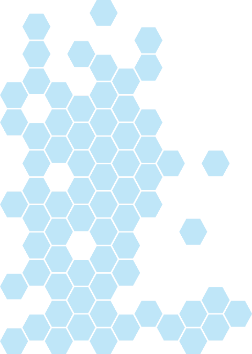 Н.И. Пирогов – основатель школы военно-полевых хирургов
С.П. Боткин – основатель школы военно-полевых терапевтов
И.М. Сеченов и И.П. Павлов – основатели школы русских физиологов
И.М. Аринкин – основатель школы гематологии
Е.Н. Павловский – основатель школы паразитологов и инфекционистов
Н.П. Симановский – основатель школы отоларингологии
В.В. Петров – основатель школы биофизики
Н.Н. Зинин – основатель русской химической школы
В.М. Бехтерев – основатель школы неврологии и психоневрологии
К.М. Фигурнов – основатель школы военных гинекологов
В.А. Хилько – основатель школы нейрохирургии
220 ЛЕТ ИСТОРИИ
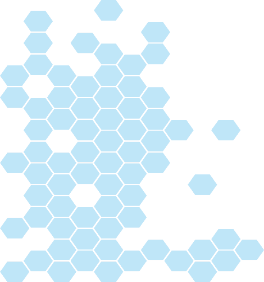 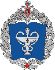 3
2 факультет – подготовки врачей для Ракетных, сухопутных и                       воздушно-десантных войск
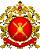 3 факультет – подготовки врачей для Воздушно-космических сил
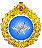 4 факультет – подготовки врачей для Военно-Морского Флота
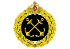 8 факультет – среднего профессионального образования
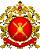 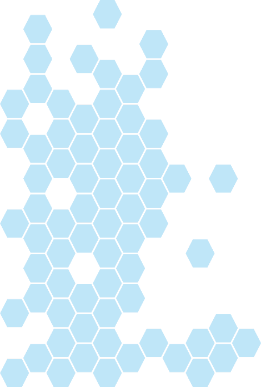 АКАДЕМИЯ СЕГОДНЯ
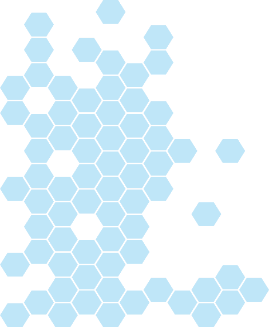 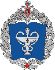 4
34 теоретические кафедры
32 клинические кафедры 
Уникальные библиотечные фонды
Инновационные образовательные технологии
Более 1000 единиц новейшего симуляционного оборудования
Электронная образовательная среда
Ориентация образовательной траектории на практических навыках
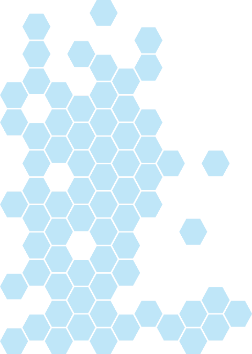 ОБРАЗОВАТЕЛЬНЫЙ КЛАСТЕР
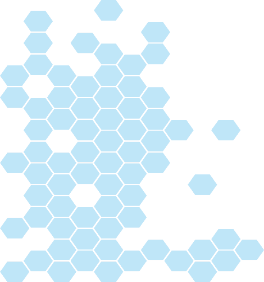 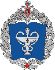 5
Учебно-полевой центр
Центр тактической медицины
Тактико-специальные учения
Регулярная практика в действующих войсках (силах)
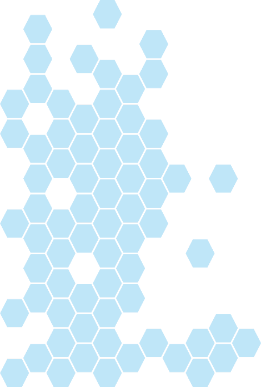 ЦЕНТР ПОЛЕВОЙ ВЫУЧКИ
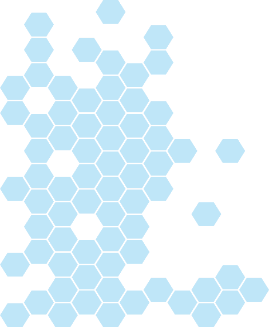 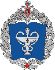 6
38 клинических подразделений
75 000 пациентов в год
Новейшее медицинское оборудование
Высокотехнологичная медицинская помощь
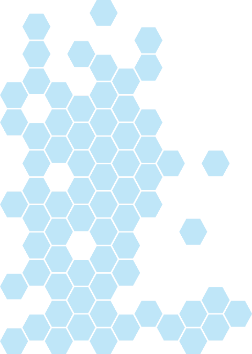 КЛИНИЧЕСКАЯ БАЗА
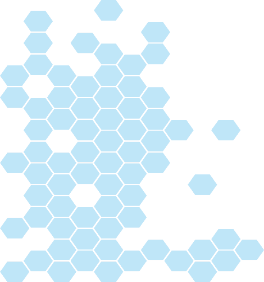 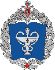 7
49 научных школ
68 военно-научных обществ курсантов и слушателей
 Научные конкурсы, премии и гранты
Возможность участия в научных исследованиях с первого курса
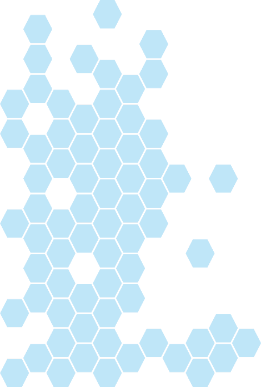 НАУЧНАЯ РАБОТА
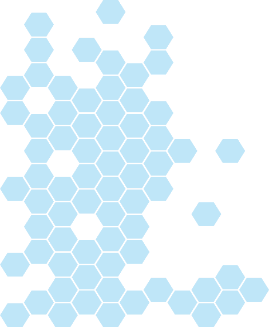 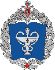 8
Проживание в современном гостиничном комплексе
Размещение в 2-3-х местных комнатах
Комфортный быт
Ресторан армейского питания -«шведский стол»
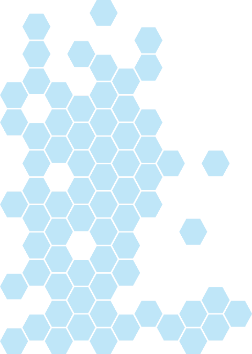 БЫТ КУРСАНТОВ И СЛУШАТЕЛЕЙ
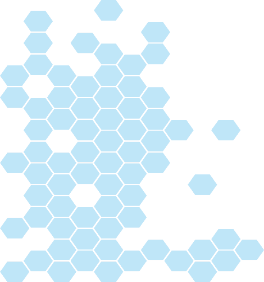 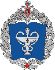 9
Тренажерныеи игровые залы
Стадион и спортивные городки
Профессиональный бассейн
28 спортивных секций и кружков
Внутриакадемические и Российские соревнования
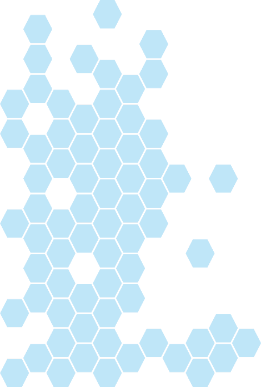 СПОРТИВНАЯ ЖИЗНЬ
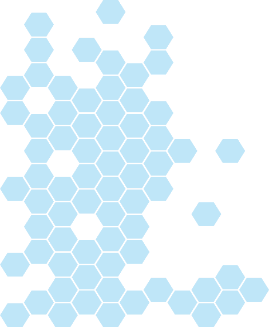 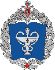 10
16 секций и кружков творческой направленности
Посещений музеев, галерей и культурно-массовых мероприятий
Духовно-просветительская и военно-патриотическая работа
Возможность творческого развития
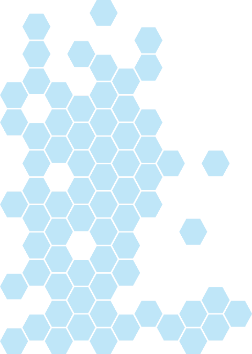 КУЛЬТУРНОЕ РАЗВИТИЕ
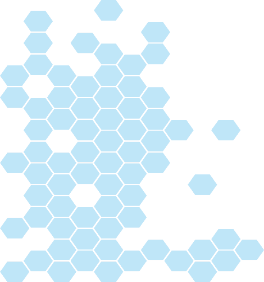 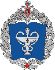 11
Заявление в военный комиссариатдо 1 апреля
Оформление документов для личного дела 
Направление личного дела в приемную комиссию до 20 мая
Получение вызова из академии с датой прибытия
Профессиональный отбор в учебном центре  (г. Санкт-Петербургг. Красное село) с 1 по 30 июля
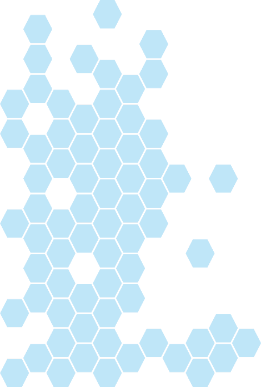 КАК ПОСТУПИТЬ ?
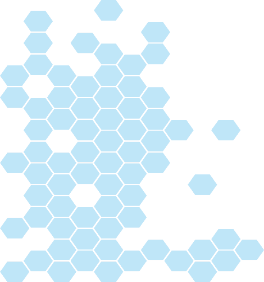 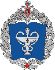 12
ОБЩЕОБРАЗОВАТЕЛЬНАЯ ПОДГОТОВЛЕННОСТЬ КАНДИДАТОВ
Поступающих на высшее образование, оценивается по результатам ЕГЭ по химии, биологии, русскому языку
Поступающие на факультет среднего профессионального образования, представляют документ о среднем общем образовании
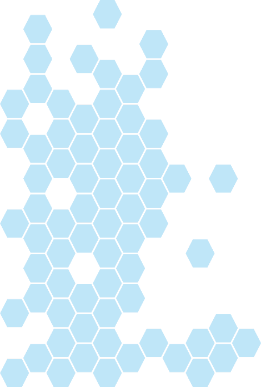 К ЧЕМУ ГОТОВИТЬСЯ ?
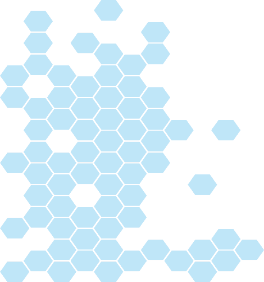 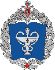 13
Высшее образование (врач, провизор)
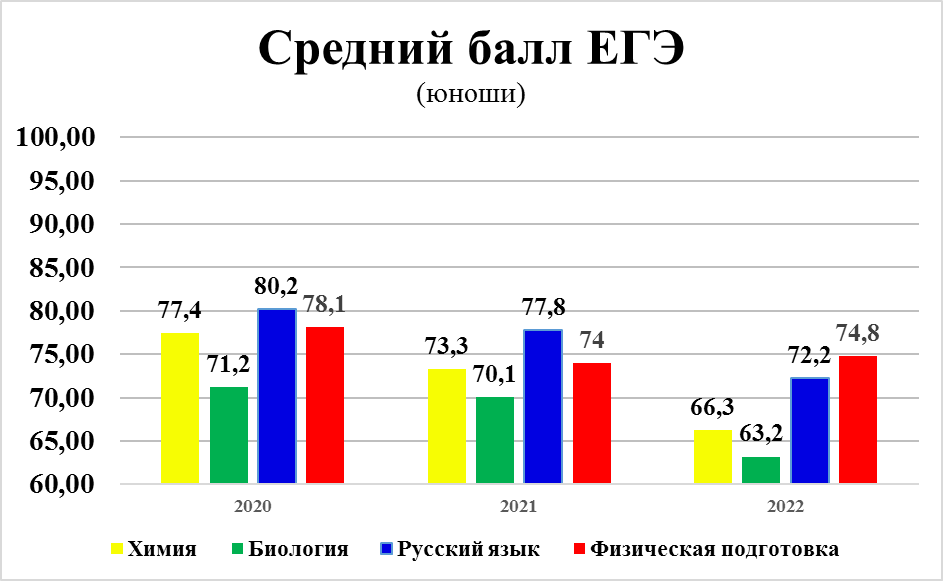 Аттестат на СПО – 4,3
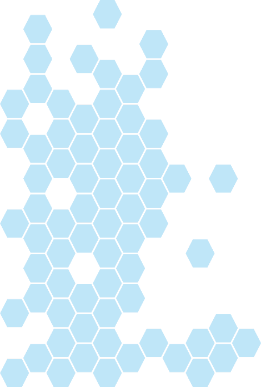 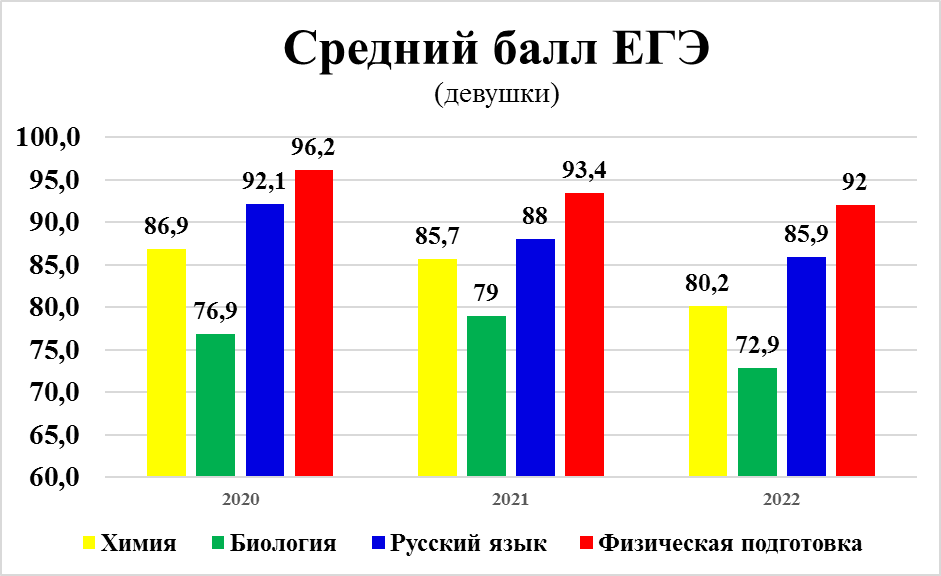 БАЛЛЫ ЕГЭ
Среднее профессиональное образование (фельдшер)
Оценивается по среднему баллу аттестата о среднем общем образовании
Аттестат на СПО – 4,7
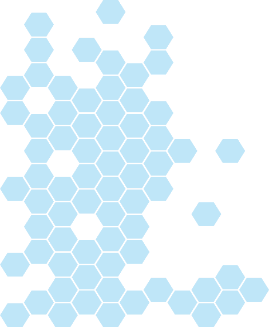 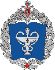 14
ФИЗИЧЕСКАЯ ПОДГОТОВЛЕННОСТЬ КАНДИДАТОВ
Оценивается по 100-бальной шкале по итогам трех элементов испытания
Для юношей: «Подтягивание на перекладине», «Бег - 100 м», «Бег - 3 км»
Для девушек: «Наклоны туловища вперед», «Бег - 100 м», «Бег - 1 км».
Упражнения выполняются в спортивной форме одежды
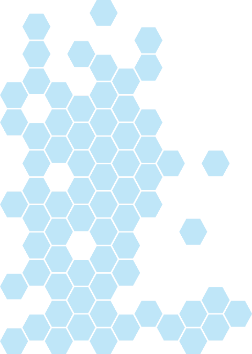 К ЧЕМУ ГОТОВИТЬСЯ ?
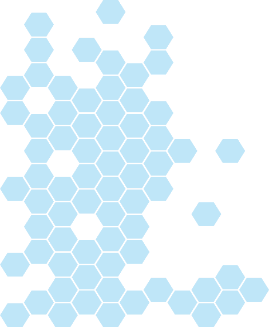 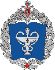 15
МЕДИЦИНСКОЕ ОСВИДЕТЕЛЬСТВОВАНИЕ 

проводят врачи-специалисты, включенные в состав военно-врачебной комиссии: хирург, терапевт, невролог, психиатр, офтальмолог, оториноларинголог, стоматолог, дерматовенеролог
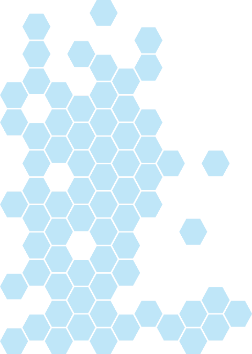 К ЧЕМУ ГОТОВИТЬСЯ ?
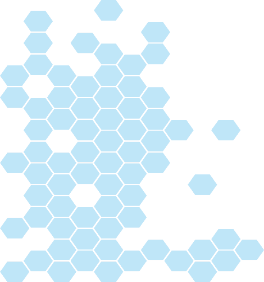 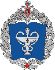 16
ПРОФЕССИОНАЛЬНЫЙ ПСИХОЛОГИЧЕСКИЙ ОТБОР
изучаются условия развития, особенности общения и поведения в коллективе, склонность к «отклоняющемуся» поведению, сформированность профессионально важных качеств военно-медицинского специалиста
оцениваются познавательные психические процессы (память, мышление, внимание), индивидуальные особенности характера и военно-профессиональная мотивация
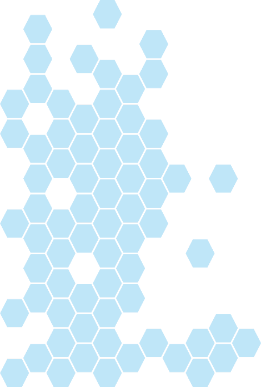 К ЧЕМУ ГОТОВИТЬСЯ ?
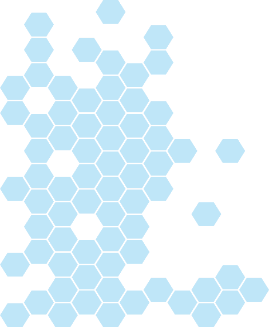 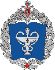 17
Аттестат или диплом с отличием
Спортивные разряды
Золотой знак ГТО
Всероссийские олимпиады
Участники движения «Юнармия»
Волонтерская (медицинская) деятельность
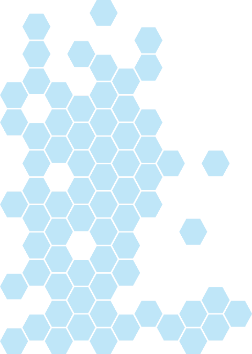 ИНДИВИДУАЛЬНЫЕ ДОСТИЖЕНИЯ КАНДИДАТОВ
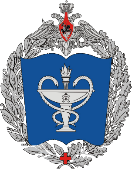 Адрес приемной комиссии 
194044 г. Санкт-Петербургул. Академика Лебедева д. 6
(812) 292-32-66
С правилами приема и информационными материалами приемной комиссии можно ознакомиться на официальном сайте www.vmeda.org
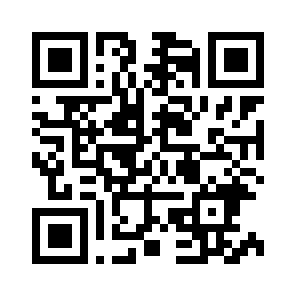